Capacitación banco de ítems Constructores/Docentes
Definición de ítem
Ítem
Es la unidad de medida básica de un atributo psicológico o educativo (lo más pequeño) por ende se entiende como una muestra de conducta.
Es un estímulo que evoca una respuesta en relación a una tarea o problema.
Formatos de ítems
Existen diferentes formas de clasificar los ítems, la más común es según los tipos de respuesta, los cuales se dividen en dos: respuesta abierta y respuesta cerrada.
La dificultad de los ítems se mide de acuerdo al nivel de atracción de los distractores.
Formatos de ítems
Características de ítems clasificados por tipo de respuesta.
Directrices y consideraciones a la hora de elaborar un ítem
Estructura de un ítem de selección múltiple con única respuesta
Contexto o enunciado: información suficiente, evitar uso de la negación, uso del lenguaje apropiado (evitar tecnicismos) y diferenciar entre contexto y tarea.

Clave: uso del lenguaje apropiado, no incluir palabras resaltantes que pertenezcan al enunciado, evitar el uso de la negación, ésta debe ser totalmente verdadera, debe tener una extensión similar a los distractores (cantidad de caracteres) y debe ser excluyente de los distractores.
Distractores: uso del lenguaje apropiado, no incluir palabras resaltantes que pertenezcan al enunciado, evitar el uso de la negación, deben ser totalmente falsos y no parcialmente, extensión similar entre sí y con la clave y deben ser excluyentes entre sí y con respecto de la clave.
Errores comunes en la construcción de ítems
Contexto y enunciado: Exceso de información, uso de negación, más de una tarea y la instrucción a resolver.
Clave: Especificidad de la información, extensión de palabras, repetición de palabras.
Distractores: Opciones mutuamente incluyentes (todas o ninguna de las anteriores), simplicidad en la información, extensión de palabras, respuestas parcialmente verdaderas, correspondencia categórica.
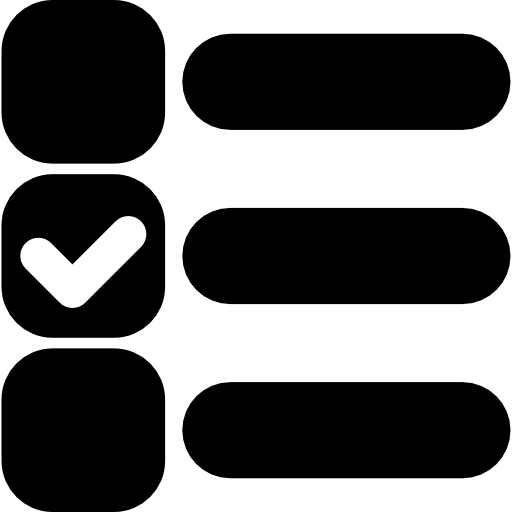 Directrices para construir ítems con base en el modelo de competencias desarrollado por la Universidad Ean
Competencia 
específica
Competencia 
general
Tema y subtema
Contenido – Syllabus

Formulación: ítem, contexto, clave y distractores.
Perfil del egresado
Criterios de revisión de ítems
Aspectos para tener en cuenta
Usar menos palabras a la hora de redactar.
Ser conciso en los enunciados, contexto, claves y distractores en vez de buscar sinónimos.
Establecer criterios de revisión unificados.
Asegurarse que los lineamientos de construcción apunten siempre al perfil del estudiante o egresado.
¡Muchas gracias!